Health and Environmental Consequences of Genetically-Modified Foods
Martin Donohoe
Outline
GMOs
Corporate agribusiness
Health and Environmental Risks
Labeling
Solutions
Resources
Food Justice Issues
Hunger and malnutrition
Over 3 million child deaths/yr worldwide
One Hiroshima every 8 days
Hunger and food insecurity affect 20-25% of Americans
Obesity
Food Justice Issues
Water shortages
Soil erosion exceeds soil formation
Overuse of agricultural antibiotics/antibiotic-resistant food-borne illnesses
Food Justice Issues
Underfunded/understaffed food inspection system
Indoor cooking fires
Corporate influence
Impediments to science
The Precautionary Principle
When evidence points toward the potential of an activity to cause significant, widespread or irreparable harm to public health or the environment, options for avoiding that harm should be examined and pursued, even though the harm is not yet fully understood or proven.
The Precautionary Principle
Give human and environmental health the benefit of doubt.
Include appropriate public participation in the discussion.
Gather unbiased scientific, technological and socioeconomic information.
Consider less risky alternatives.
Genetically-Modified Organisms
Plants/animals whose DNA has been altered through the addition of genes from other organisms
Development - 1982
First commercially available crops - 1994
Genetically-Modified Crops
Grown commercially on over 420 million acres spread over 28 countries
10% of all global farmland planted
172 million acres in U.S. (1/2 total land used for crops)
Most used for animal feed and biofuel production
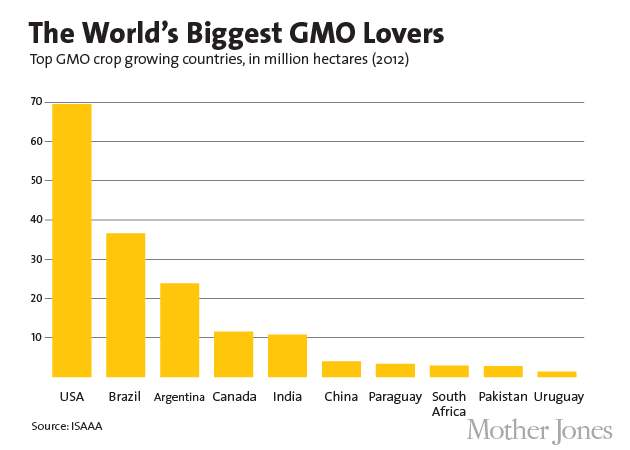 Genetic Modification of Conventional Crops (US)
95% of sugar beets
94% of soybeans
93% of canola
90% of cotton
88% of corn
Purported Purposes of Genetically-Modified Crops
Enhance nutritional quality
Drought resistance
Increase growth rate
Enhance ripening
Prevent spoilage
Change appearance
Alter freezing properties
Actual Characteristics of Genetically-Modified Crops
70-93% herbicide-resistant
94% soybeans
78% cotton
18% produce their own pesticide
E.g., Bt corn, modified to produce insecticidal proteins such as Cry1Ab (active against corn borer)
8% produce their own pesticide and are herbicide-resistant
76% corn
Genetically-Modified Foods
85% of processed foods available in the U.S. today come from GM crops

Global value of GE seeds sold annually almost $15 billion
Agricultural/Biotech Companies
Mid-1970s: none of the 7,000 seed companies controlled over 0.5% of world seed market
Today: 10 corporations control 73% of global proprietary seed sales
Monsanto, DuPont, and Syngenta control 53%
Agricultural/Biotech Companies
Many major agricultural biotech companies also pharmaceutical companies (*):
Novartis Seeds*
Aventis CropScience*
Bayer CropScience*
BASF*
Dow*
Syngenta
Dupont/Pioneer
GMO Crop Producers’ Other Activities
Chemical weapons:
Monsanto (Agent Orange, PCBs, dioxins), Dow (napalm), Hoechst (mustard gas)
Pesticides:
Monsanto (DDT), Dow (dioxins, PCBs, Dursban)
GMO Crop Producers’ Other Activities
Ozone-destroying chlorofluorocarbons:
Dupont and Hoechst (merged with Rhone Poulenc to form Aventis) major producers
Agricultural Antibiotics:
Many companies – overuse of agricultural antibiotics on factory farms is the #1 cause of antibiotic-resistant food-borne infections in humans
GMO Crop Producers’ Other Activities
Pharmaceutical Industry
Price gouging
Seeding trials
Unethical studies (often in developing world)
Selective publication/data hoarding
Threats against legitimate scientists
Misleading advertising
GMO Crop Producers’ Other Activities
Lobbying
Campaign donations
Companies sponsor professorships, academic research institutes
Support secondary school “science education” through sponsored curricula
Monsanto
90% of GM seeds sold by Monsanto or by competitors that license Monsanto genes in their own seeds

$1.1 billion profit on $11.8 billion revenues in 2011
Monsanto
Extensive record of:
Pollution
Criminal Activity
Financial malfeasance
Bribery
Suing farmers whose fields are contaminated with GMOs
Human rights violations
Ethical improprieties
Monsanto
Campaign contributions (2000-2012): $830,000
U.S. Lobbying expenditures (2000-2012): $62 million

Forbes magazine’s Company of the Year (2009)
#1 on Corporate Accountability’s Corporate Hall of Shame list (2010)
“Golden Rice”:The Poster Child of GE
Purported to be the solution to the problem of Vitamin A Deficiency (VAD) in developing countries
Severe VAD causes blindness (350,000 children/year)
Lesser deficiencies weaken the immune system, increasing risk of infectious diseases and death (>1 million deaths/yr)
Golden Rice
Produces β-carotene, which the body converts into Vitamin A (in the absence of other nutritional deficiencies - such as zinc, protein, and fats - and in individuals not suffering from diarrhea)
“Not-So Golden” Rice
Crop not yet adapted to local climates in developing countries

Amounts produced minute in early versions

Β-carotene is a pro-oxidant, which may be carcinogenic
“Not-So Golden” Rice
Unethical feeding trials conducted in Chinese children by Tufts University investigators (backed by USDA)
Done without preceding animal studies
Parents not informed re use of GM rice
Violates Nuremberg Code
Published in Am J Clin Nutr (2011); Criticized in Nature (2012); Am J Clin Nutr to retract article (2014)
Curing Vitamin A Deficiency
VAD can be cured:
With breast milk and small to moderate amounts of vegetables, whose cultivation has decreased in the face of monoculture and export crops
By providing vitamin A and zinc supplements to malnourished infants and toddlers under age 2 
Cost = $60 million/yr
Benefits (including prevention of blindness and malnutrition) > $1 billion/yr
With political and social will
OR 2002 Ballot Measure 27
Defeated 70% to 30%
Opponents outspent proponents $5.5 million to $200,000
Vast majority of opposition funding from corporations headquartered outside state:
Surprising, since multiple polls conducted by the news media, government and industry show from 85-95% of US citizens favor labeling
Opposition Tactics
Corporations/Corporate front groups
Fears of higher food costs
Accused Measure’s supporters of being “against national policy and scientific consensus”, “technophobic,” and “anti-progress”
Argued that labels would provide “unreliable, useless information that would unnecessarily confuse, mislead and alarm consumers”
Opposition Tactics
Claimed USDA, EPA and FDA evaluate safety of GE products from inception to “final approval”
USDA deals with field testing, EPA with environmental concerns, FDA considers GE foods equivalent to non-GE foods
EPA requires only short-term animal testing (30-90 days, which is how long most industry studies last)
Opposition Tactics
Claimed USDA, EPA and FDA evaluate safety of GE products from inception to “final approval”
Industry selects which data to submit
FDA policy on GE foods overseen by former Monsanto attorney Michael Taylor, who became a Monsanto VP after leaving FDA
No requirement for human safety testing
Conflicts of interest ubiquitous
Professional conflicts strongly associated with outcomes favorable to commercial interests
Conflicts of Interest
Supreme Court Justice Clarence Thomas: former General Counsel for Monsanto (Bush I appointee)

Current labeling opponents
Failure of Regulatory Oversight
Nearly 1/5 FDA scientists “have been asked, for non-scientific reasons, to inappropriately exclude or alter technical information or their conclusions in an FDA scientific document”
Withholding data, publication delays
Corporate harassment of scientists
Failure of Regulatory Oversight
“The Department of Agriculture has failed to regulate field trials of GE crops adequately”
USDA Office of Inspector General (2006)
Food Labeling in the U.S.
Vitamin, mineral, caloric and fat content
Sulfites (allergies)
Source of proteins (vegetarians)
Kosher/Hallal
Not from concentrate
Food Labeling in the U.S.
Recycled contents
Wild
Union made
Made in USA
COOL (Country of Origin Labeling)
GE Food Labeling Worldwide
64 countries

Many European countries have banned GMO crops
Labeling
Scott Faber, former VP for Federal Affairs at Grocery Manufacturers Assn.
“What I learned is that adding a few words to a label has no impact on the price of making or selling food”

Monsanto-sponsored “Underground Adventure” exhibit at Chicago’s Field Museum
Monsanto Has Supported Labeling
When the EU adopted labeling in the late 1990s, Monsanto ran ads in the UK that read:
“Monsanto fully supports UK food manufacturers and retailers in their introduction of these labels. We believe you should be aware of all the facts before making a purchase.”
Monsanto UK employee cafeteria is GMO-free
Monsanto CEO buys organic
Labeling
Labeling did not increase costs of food in any of the other countries with labeling laws
Consumers Union – no increased costs expected with Oregon Measure 92
ECONorthwest study - $2.30/person/year
Labels are changed frequently – think “New and Improved”
Benefits of Labeling GE Foods
Prevent allergic reactions
Soybeans modified with Brazil nut genes (noted pre-marketing, never commercialized)
Allow vegetarians to avoid animal genes
Tomatoes with flounder genes
Heighten public awareness of genetic engineering
Only 1/4 Americans believe they have eaten GM foods
Benefits of Labeling GE Foods
Grant people freedom to choose what they eat based on individual willingness to confront risk
Ensure healthy public debate over the merits of genetic modification of foodstuffs
Health Risks of GE FoodsAnimal and Human Studies
Adverse effects on multiple organs
Tumors
Changes in immune cells and increases in inflammatory mediators
Impaired fertility, increased miscarriages
Increased allergies
Premature death
GE Crops and Herbicide/Insecticide Use
Overall herbicide use up over 500 million pounds between 1996 and 2014
Overall insecticide use down 123 million pounds between 1996 and 2011
But pests now becoming resistant, so insecticide use starting to increase
Use up 1/3 in cotton
Meta-analysis of Bt corn and cotton (2013):
5/13 major pests resistant (compared with 1 in 2005)
GE Crops and Herbicide Use
Greater herbicide use – confirmed by multiple studies
Average annual glyphosate use 29,000 tons/yr (1996-2005) → 81,000 tons/yr (2006-2010)
Glyphosate-tolerant plants require 14-20% more water
Glyphosate adversely affects root growth; reduces micronutrients necessary for animal health (e.g., dairy cows); enhances growth of aflatoxin-producing fungi
Aflatoxin causes liver cancer
GE Crops and Herbicide/Insecticide Use
SmartStax corn: combines 8 herbicide and insect-protection genes
Approved in US, Canada, and Japan in 2009
Smartstax soybeans contain clothianidin, an insecticide implicated in colony collapse disorder (honeybee die-offs)
Dow Agrosciences GE-corn approved (2014), resistant to glyphosate and 2,4-D, one of the weed killers in Agent Orange (soybeans too)
Environmental Risks of GE Crops
Greater herbicide use
Herbicide use leads to fungal root infections and may increase pesticide use, since many bugs seek out sick plants
Harmful to monarch butterflies (81% decline, due to glyphosate damage to milkweed plants in Midwest, where monarchs lay their eggs)
Health Risks of GE Foods
High glyphosate (Roundup - Monsanto) residues in diet
Linked to sterility (male and female), miscarriage, birth defects, endocrine disruption, liver disease, kidney disease, neurological disorders (including Alzheimer’s), Non-Hodgkin’s Lymphoma, hairy cell leukemia, multiple myeloma, breast cancer, brain cancer, alterations in microbiome, other conditions
Probable human carcinogen (International Agency for Research on Cancer, WHO)
Monsanto knew of cancer risks in 1990 (per EPA documents)
Environmental Risks of GE Crops
Use of herbicide-resistant GM crops claimed to allow for no-till agriculture (vs. ploughing), which sequesters some carbon in the soil
Per Nature review (2014), the role of no-till agriculture in mitigating climate change is “widely overstated”
GM crops have had minimal effect on use of no-till agriculture
Bt Plants
Bt corn more susceptible to aphids, bollworms, rootworms
Bt cotton growth in China leads to population explosion of previously insignificant adult mirid bugs, which damage fruit orchards and cotton fields
Bt cotton destroyed by mealy bug; harvests in India decline dramatically, contributing to suicides among farmers
Indonesia outlawed Bt cotton
Bt-resistant insects also noted in Puerto Rico and South Africa (moths) and U.S. (beetles, armyworms)
Pesticides
5.1 billion lbs/yr pesticides worldwide
30% in US
17,000 products
$44 billion worldwide market
10 firms control 90% of market
Many pesticides used in U.S. banned in other countries
Pesticides(Herbicides and Insecticides)
U.S. farm workers suffer up to 300,000 pesticide-related acute illnesses and injuries per year (EPA)
Pesticides in food could cause up to 1 million cancers in the current generation of Americans (NAS)
1 million people killed by pesticides over the last 6 years (WHO)
US health and environmental costs $10-12 billion/yr
Pesticides Linked To
Autism
Parkinson’s Disease
Alzheimer’s disease
Diabetes
Obesity (with prenatal exposure)
Depression
ADHD
Pesticides
Pesticides inhibit nitrogen fixation, decrease crop yields
Evidence suggests these actually promote pests (vs. natural pesticides)
30% of medieval crop harvests were destroyed by pests vs. 35-42% of current crop harvests
Suggests organic farming may be more cost-effective
Environmental Risks of GE Crops
Genes, initially designed to protect crops from herbicides, being transferred to native weeds

Creation of herbicide-resistant “superweeds” – largely due to overuse of herbicides (gene transfer to native weeds from GM crops less likely, but possible – e.g., bentgrass)
GE Crop Contamination Incidents
396 involving 63 countries from 1996-2013
1/3 of cases involved 33% GE rice, 25% GE corn, 9% GE soy, 6% GE flax
50% of cases involve GE crops originating in US
Affected countries more than double the number of countries where GM crops are grown
GM Contamination Register: http://link.springer.com/article/10.1186/s40550-014-0005-8
GE Crop Contamination
Native Mexican corn varieties contaminated by GE corn
Peruvian corn crops contaminated with GM corn
Yet GM products cannot be planted, harvested, or sold legally in Peru
GE Crop Contamination
Starlink Incident (2000)
Unapproved GM corn contaminates food supply
$1 billion in food recalls
Aventis pays $500 million to farmers and food producers and processors
GE Crop Contamination
Prodigene Incident (2002)
GM corn, engineered to produce a pig vaccine, contaminates soybeans in Nebraska and Iowa
USDA fines Prodigene $250,000
Reimbursements to farmers over $3 million
GE Crop Contamination
Bayer CropScience herbicide-tolerant “Liberty Link” rice contaminates food supply (2006)
Bayer keeps contamination secret for 6 months, then US government takes another 18 days to respond
EU/Japan/South Korea block US rice imports (EU later lifts ban)
Worldwide cost estimates range from $740 million to $1.3 billion
Fines and settlements exceed $800 million and rising
GE Crop Contamination
2009: Canadian flax exports contaminated with GE flax devastates flax export sales to Europe
2009: GM cotton contaminates animal feed in West Texas
GE Crop Contamination
Contamination of wild creeping bentgrass with Roundup-resistant Scotts Miracle-Gro/Monsanto GM variety in Oregon (8/06) – whistleblower went public after USDA and Oregon DOA refused to notify public
Threatens $374 million Oregon grass seed market
Threatens Willamette daisy
USDA fines Scotts maximum penalty of $500,000
GE Crop Contamination
2013: GE wheat found in OR
Last test plot in OR was 2001 (test plots in ND since 2011); USDA investigation – cause unknown, but not related to 2001 strain
2014: Contamination found on University of Montana research plot
2014: Monsanto settles with Pacific NW wheat growers for $2.1 million
Japan, South Korea suspend imports of OR wheat
Long-term effect on economy concerning
Oregon’s wheat crop valued at $300 million - $500 million (depending on yield and price)
Economics of GE Crops
Recent studies have cast doubt on the economic utility of GM crops for farmers in North America
Lower yields
Higher input costs (including higher seed costs)
2001-2013: Price of Monsanto GE soybeans and corn seeds more than doubles
Non-GE plant breeding and farming methods have increased yields of major grain crops from 13-25%
Effects on Organic Farmers
Over 17,000 organic farmers in U.S.
Costs to prevent GM contamination = $6,532 - $8,500/yr
May be much higher, as other estimates show cost of planting required buffer zone = $2,500 to $25,000 per year AND cost of delayed planting $300 to $5,000 per year
Pesticide drift also problem
Response to Contamination
The most common response to contamination worldwide is for governments to raise the allowable contamination threshold
Environmental Risks of GE Foods
GE crops out-competing, or driving to extinction, wild varieties, or becoming bio-invaders in neighboring farms or other ecosystems
GE plants adversely altering soil bacteria and consequently soil quality
Possible contribution to decline in honeybee populations (possible contributors include neonicotinoid pesticides, Bt toxin, varroa mites, fungal disease, and aluminum)
Environmental Risks of GE Foods
Further decrease in agricultural biodiversity
UN FAO estimates 75% of the genetic diversity in agriculture present at beginning of 20th Century lost
Unknown effects on integrity of global food supply from large-scale genetic rearrangements
Banks, insurance industry increasingly wary
Famine and GE Foods
Countries/corporations who control GE seeds and plants attempted, through the UNFAO and the WHO, to use the famine in Zambia (early 2000s) to market GE foods through aid programs, even though…
More than 45 African and other countries expressed a willingness to supply local, non-GE relief
Famine and GE Foods
Zambia did not wish to pollute its crops with GE foods, which would have prevented it from exporting home-grown crops to many other countries which do not accept GE imports (further weakening its already fragile economy)
Agriculture accounts for 70% of employment and 35% of GNP in sub-Saharan Africa
Famine and GE Foods
Zimbabwe, Malawi, and Angola have also refused GM food aid
Companies donated $4 million worth of hybrid fruits and vegetables to Haiti after 2010 earthquake to open Haitian market
Each year more than 2 million tons of GMO food, often unlabeled, is sent by the U.S. to developing countries
U.S. Promotion of GM Crops
Current U.S. agriculture and trade policy heavily promotes GM crops in Africa
U.S. foreign aid, including food aid, very small percentage of GDP
Wikileaks documents show US pressuring  EU, new Zealand, and African nations to accept GM crops
Genetic Use Restriction Technology (“GURTS”)
v-GURTS (aka “terminator technology”): Makes seeds sterile, via insertion of gene that stops manufacture of protein needed for germination, so they cannot be cropped and resown
t-GURTS (aka “traitor technology”): Inserts modifying gene such that genes governing good growth, germination, and other desirable characteristics can be activated only when the plant is sprayed with a proprietary chemical, which is sold separately
Terminator Technology
Overturns traditional agricultural practices of over a billion farmers
Instead of saving seeds for the next year’s crop, forced to buy seeds annually from biotech companies
Terminator plants still produce pollen, and their genes could make non-GM crops sterile as well
Terminator Technology
In 2000, the world’s governments imposed a de facto moratorium on developing, or even testing, the technology under the UN Convention on Biological Diversity
U.S., Canada, Australia, New Zealand, and UK trying to overturn
Terminator technology opposed by World Council of Churches
GE Foods and World Hunger
GE foods promoted as the solution to world hunger
No commercially available GE crop that is more drought-resistant, salt- or flood-tolerant, or which increases yields more than conventional crops (USDA)
Only 2 varieties of drought-resistant maize approved (available in U.S.)
Undermine food and nutritional security, food sovereignty and food democracy
GE Foods and World Hunger
If GE crops were designed to eliminate world hunger, they would be:
Able to grow on substandard or marginal soils
Able to produce more high-quality protein with increased per-acre yield, without the need for expensive machinery, chemicals, fertilizers or water
GE Foods and World Hunger
If GE crops were designed to eliminate world hunger, they would be:
Engineered to favor small farms over larger farms
Cheap and freely available without restrictive licensing
Designed for crops that feed people, not livestock
GE Foods and World Hunger
Increasing reliance on GE food
Consolidates corporate control of agriculture
Crops supplied mainly by a handful of multinational corporations
Transmogrifies farmers into bioserfs
GE Foods and World Hunger
There is already enough food to feed the planet
UN FAO: Enough food to provide over 2700 calories/day to every person
Almost ½ of American food goes to waste
Feeding everyone requires political and social will
One week of developed world farm subsidies = Annual cost of food aid to eliminate world hunger
Irony that the U.S., home to many GE firms, has rates of child poverty and hunger among the highest in the industrialized world
GE Foods and World Hunger
UN Committee on Economic, Social, and Cultural Rights (2008): Poverty exacerbated by GM seeds

UN International Assessment of Agricultural Knowledge, Science, and Technology for Development (2008): “GE crops are unlikely to achieve the goal of feeding a hungry world”
Solutions
Labeling Laws

Expose and oppose industry attempts to pre-empt labeling initiatives/laws
Solutions
Ballot initiatives and legislation
2013: nearly half of all states have introduced measures requiring labeling or banning GMOs
2013: CT and ME pass labeling laws (partially linked with each other and with VT measure)
2015: Federal judge upholds VT law
Solutions
Ballot initiatives and legislation
2013: OR Senate passes bill pre-empting OR communities from passing labeling laws or rules (pending in OR House, 2014)
2014: Jackson and Josephine Counties (in Southern Oregon’s Rogue Valley) passed GM ban
2015: Federal court upholds ban
Solutions
Ballot initiatives and legislation
2014: OR Proposition 92 (GM labeling ballot initiative)
Similar measure in CO
OR Measure barely failed, CO measure failed badly
OR: Supporters spent $9 million; opponents $21 million (most expensive ballot measure in OR history
Top Anti-Labeling Donors OpposingOregon Measure 92
Grocery Manufacturers Association of America
Monsanto
Dupont Pioneer
Council for Biotechnology Information
Dow AgroSciences
Solutions
Campaign finance reform – local and national
Public education – particularly in science/environmental science, with elimination of corporate-sponsored educational materials
Close revolving door between industry and government regulatory bodies
Solutions
Involve religious groups
Genetic modification listed as one of Vatican’s seven “modern deadly sins”
Popes Benedict and Francis oppose GMOs
Solutions
Support local, organic agriculture and patronize farmers’ markets
Organic farming produces higher yields than non-organic farming; uses 45% less energy, less water, and no pesticides
Organic foods contain up to 20% higher mineral and vitamin content and 30% more antioxidants, lower levels of toxic metals
Solutions
Support independent research on GM crops
GM seeds only recently (2010) made available to “independent” scientists within the USDA
Sponsored researchers must sign confidentiality agreements
Solutions
Support increased research and subsidies for traditional/organic agriculture
Industry estimates cost of developing a single GE trait = $100 million
Classical breeding = $1 million
Solutions
Support equitable distribution of agricultural resources among populations worldwide
Support increased, non-GM agricultural aid to developing nations
Oppose IMF, World Bank, and WTO structural adjustment programs which exacerbate hunger in the developing world by forcing debtor nations to restructure their agricultural base toward export crops and away from nutritional foodstuffs for local consumption
Solutions
Outlaw GM crops
References/Sources
NUMEROUS peer-reviewed scientific articles, many of which are cited in reports from the following organizations:
Union of Concerned Scientists (Food and Agriculture pages): http://www.ucsusa.org/ 
Consumers Union: http://consumersunion.org/ 
Center for Food Safety: http://www.centerforfoodsafety.org/
References/Sources
GM Watch: http://www.gmwatch.org/ 
Earth Open Source: http://earthopensource.org/ 
GMO Myths and Truths: http://gmomythsandtruths.earthopensource.org/ 
Food and Water Watch: http://www.foodandwaterwatch.org/
Oregon Right to Know ActProposition 92
http://oregonrighttoknow.org/
Contact Information
Public Health and Social Justice Website

http://www.publichealthandsocialjustice.org 
http://www.phsj.org

martindonohoe@phsj.org